Applications for Precision Time Synchronization in Data Centers
Ahmad Byagowi
Motivation
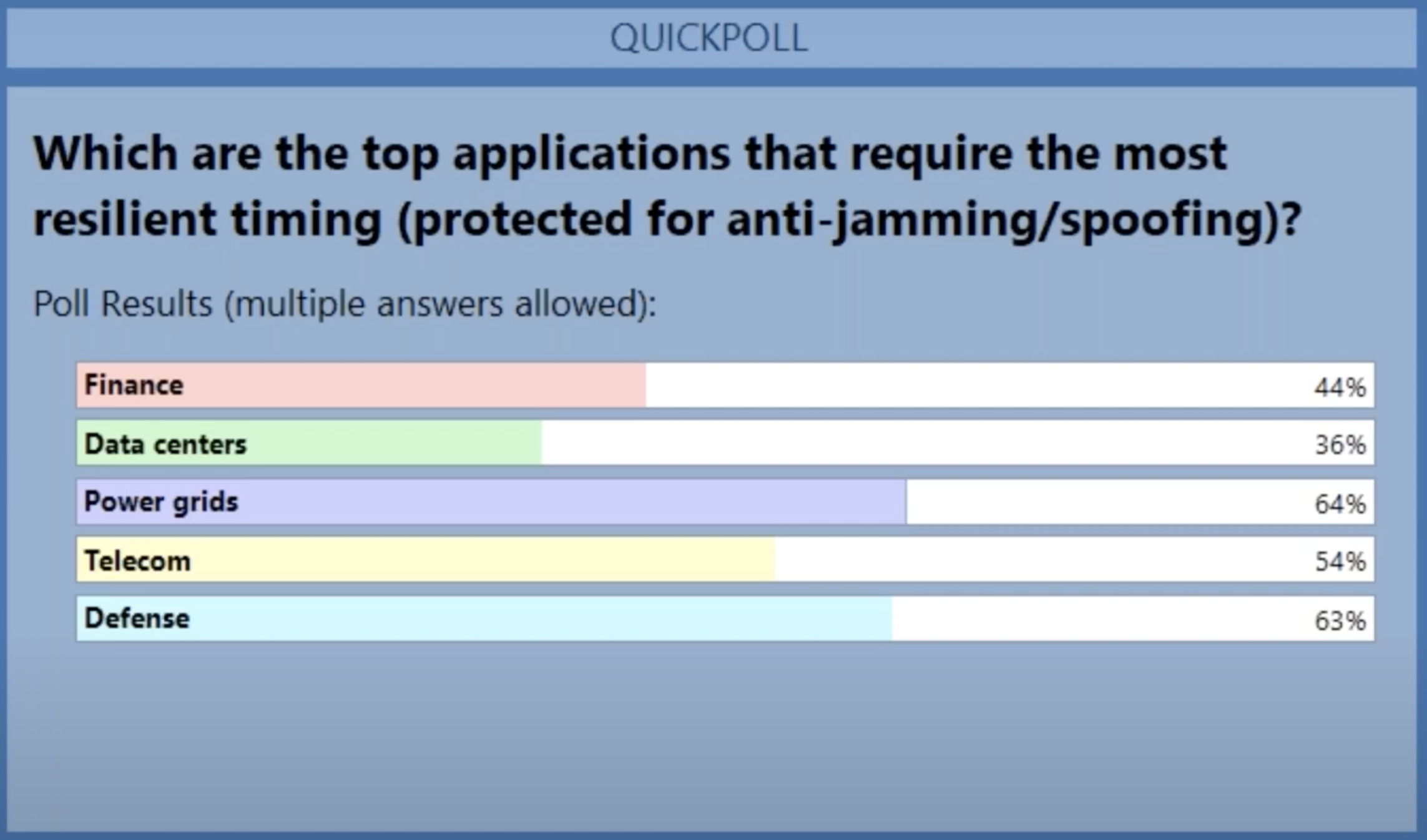 Septentrio’s Webinar
The Evolution of Cells
In early development of life, there were cells who evolved to sense light [Sensor]
They survived from being overexposed and fried by the the Sun.

Later from those cells, some started to develop the ability to predict the rise and set of the Sun. [Synchronization] 
Those who did not have that perished.

With the presence of changes in day length some cells learned to adopt to the changes. [Syntonization] 
Those who did not have that perished.
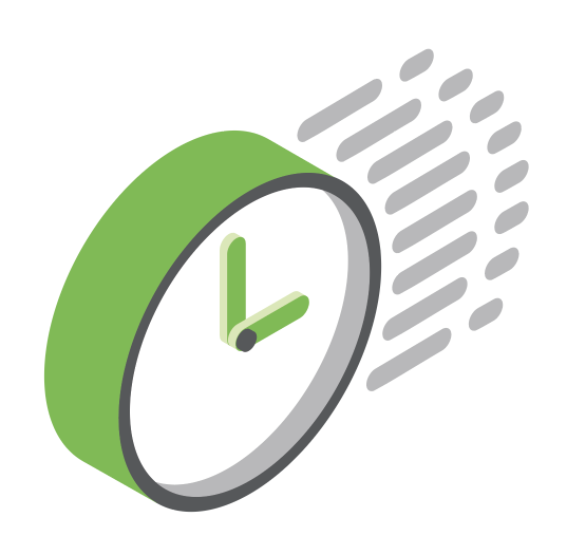 #74: Brain's clock and Time Dissemination in the Body
How to Provide Sync. and Synt.
Once you HAVE SYNC
Like those cell, you will have the ability to observe your surroundings and be able to predict things.
Synchronized and Syntonized clocks act like entangled counters.
If you read two or more entangled counters simultaneously, you should get the same value.
Clock 1
Clock 2
“Pseudo Entanglement”
What Can we do with all of this
Synchronization (Phase)
Active (Class 1)
Running Events at a specific time
Sync or desync
Reactive (Class 2)
Measure latency, time or intervals
Syntonization (Frequency)
Active (Class 3)
Calibrate speed and align runtime to reduce tail latency
Reactive (Class 4)
Measure heterogeneity or provide binning
The Evolution of LLMs
Parameters
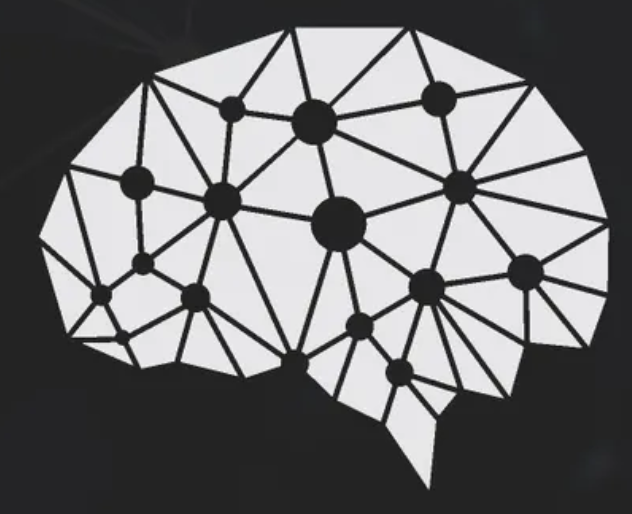 Human Brain:
Average of 86 billion neurons and 100 trillion synapses
https://huggingface.co/blog/large-language-models
Family of State Machines
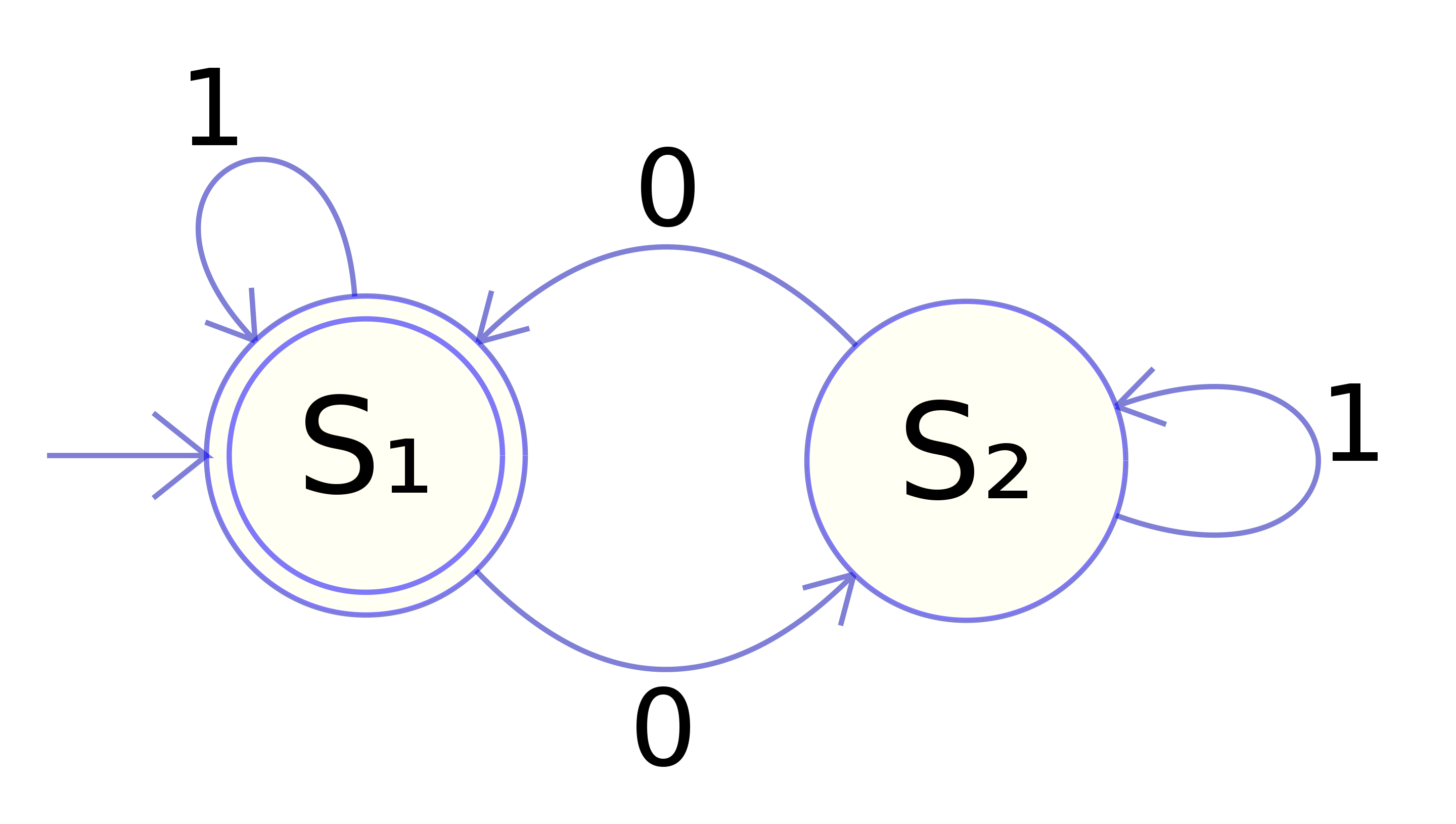 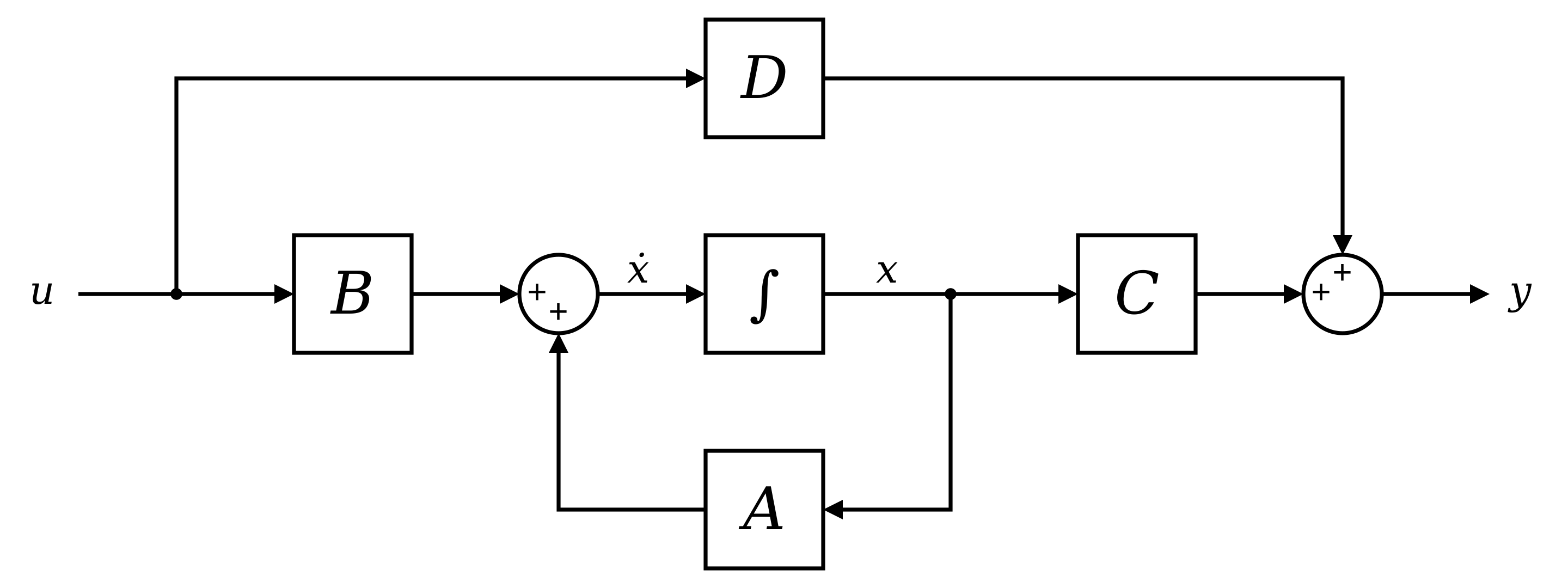 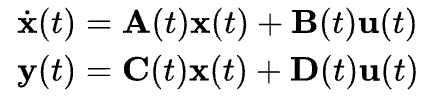 Finite State Machines
State Space Representation
Si(n-1)
S1(n-1)
S2(n-1)
Sα(n-1)
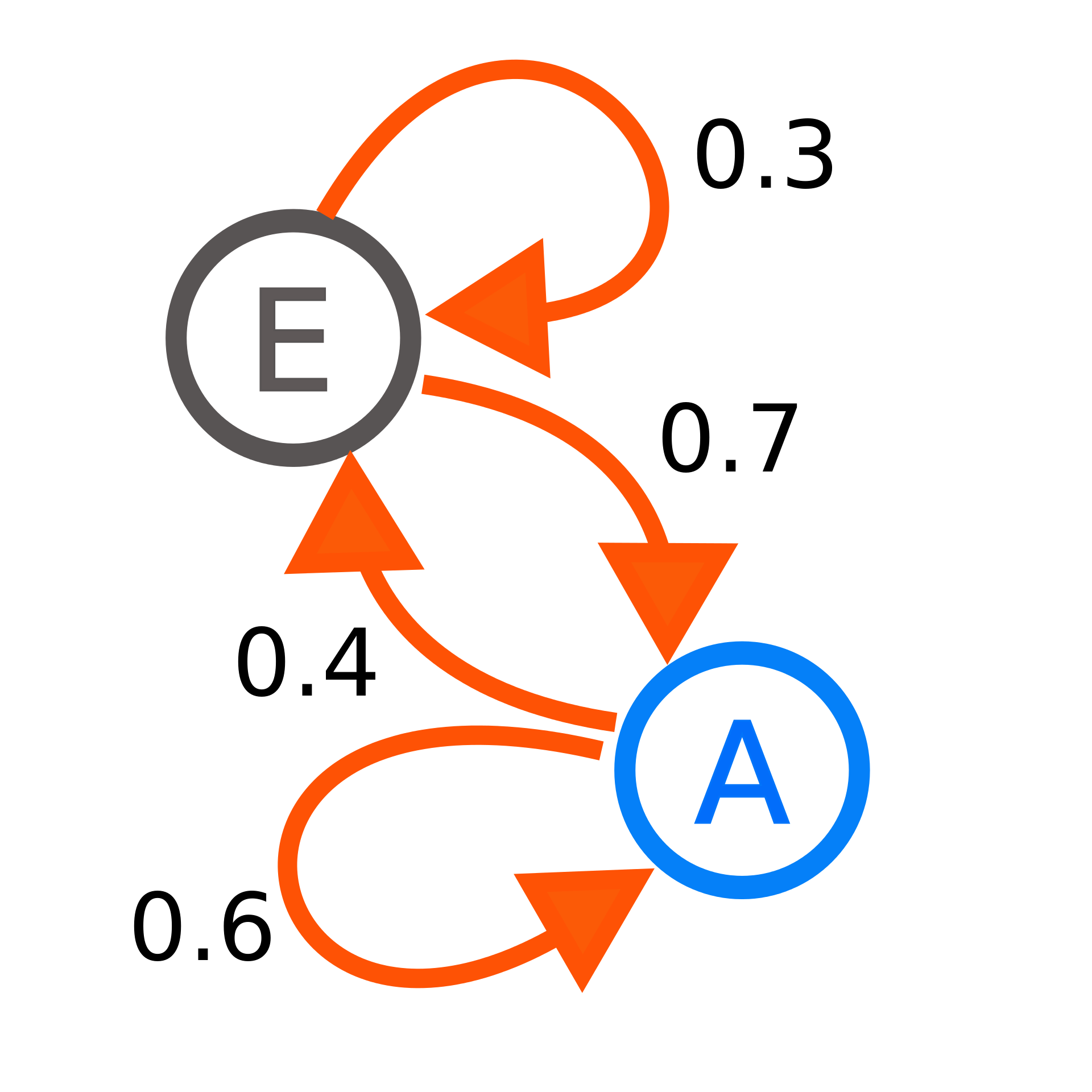 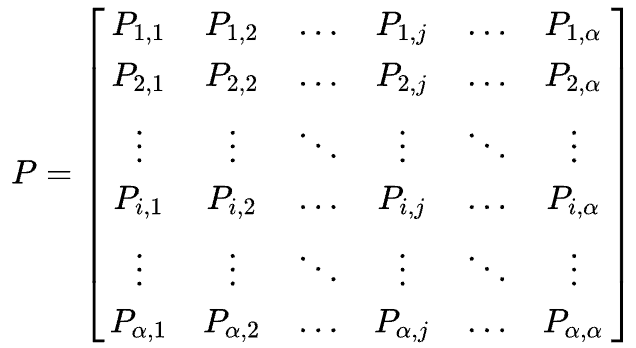 S1(n)
S2(n)
Si(n)
Sα(n)
State Transition Matrix (Stochastic Matrix)
Markov Chains
Simplified Application for stochastic Matrix
Multiply
8
4
2
Add
1
Dot Product
Apple
1
0.5
I have an Apple for you
I have an Orange for you
1
1
1
you
for
an
have
I
Orange
1
0.5
Class 1: Running Events at A specific time
Nominal
Nominal
Nominal
Nominal
Nominal
Nominal
D(1)
Nominal
D(0)
D(-1)
Class 3: Heterogeneity and Runtime Alignment
Time Axis
Machine A
Machine A
Machine A
Machine A
Machine B
Machine B
Machine B
Machine B
Pipelines
Machine C
Machine C
Machine C
Machine C
Machine D
Machine D
Machine D
Machine D
Epoch #2
Epoch #3
Epoch #1
Epoch #4
Class 2: Associate Events Between Machines
Event 2044
Event 2045
Event 2046
Event 2047
Event 2048
Event 2049
Event 2050
Event 2051
Event 1234
Event 1235
Event 1236
Event 1237
Event 1238
Event 1239
Event 1240
Event 1403
Event 1404
Event 1405
Event 1406
Event 1407
Machine Local Time
Machine Local Time
Machine Local Time
Event 1653
Event 1654
Event 1655
Event 1656
Event 1657
Event 1282
Event 1283
Event 1284
Event 2077
Event 2078
Machine C
Machine A
Machine B
Class 4: Minimize Network Congestion
Packet Pacing
Approaching Zero Divergence of flow
∇ · flow = 0
Class 1: Consensus in Distributed Databases
Consistency
Consistency vs Availability
Consistency using:
Handshaking (Paxos)
Moving from Logical Clock to Physical Clock 
Commit and wait
With Precise Clocks
Commit zero wait (CAL theory)
Availability
Partition Tolerance
How can we do all of this
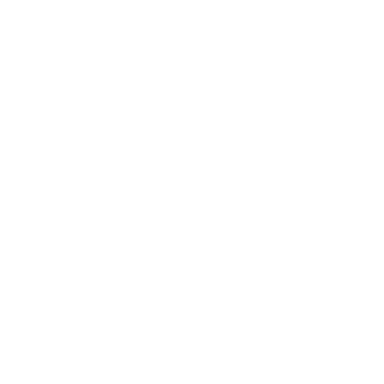 GNSS
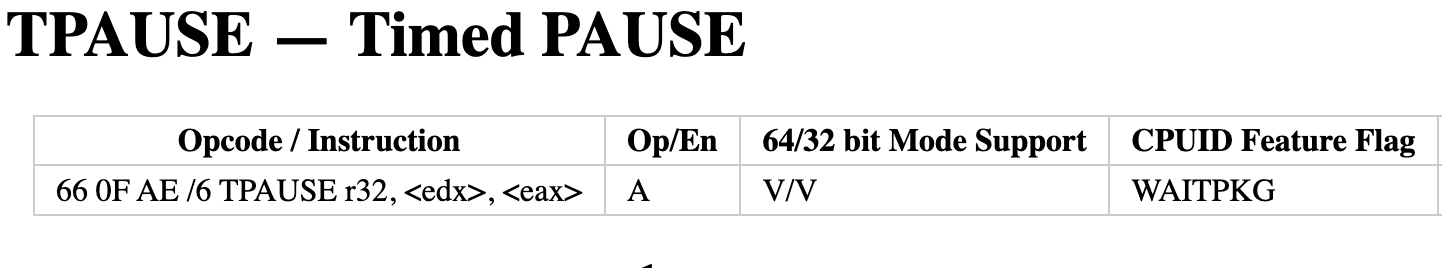 SPTP
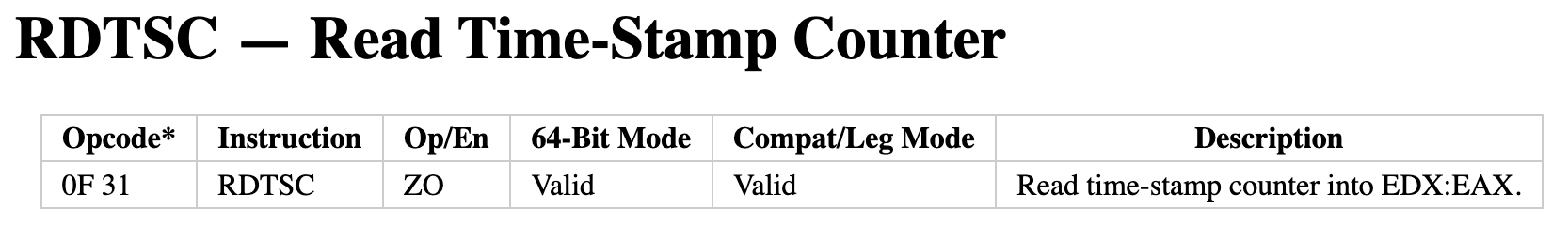 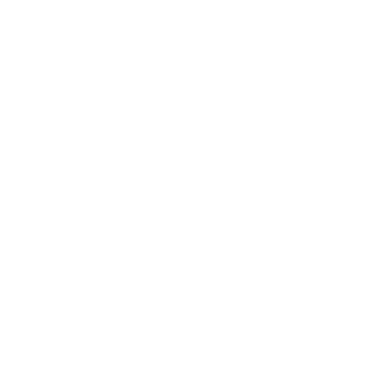 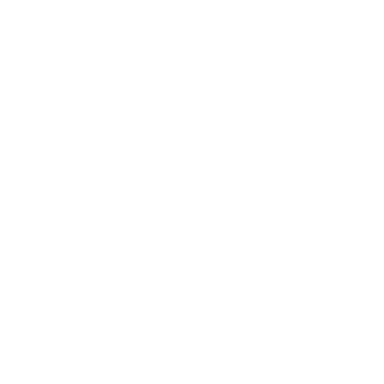 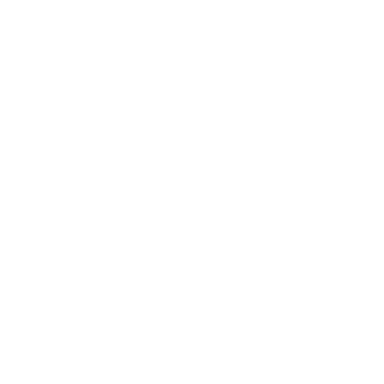 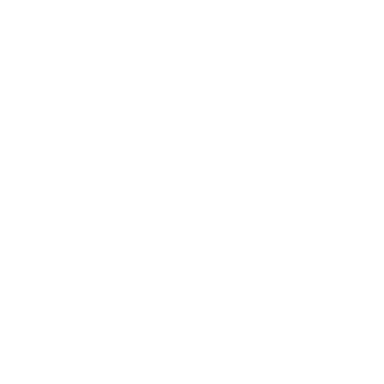 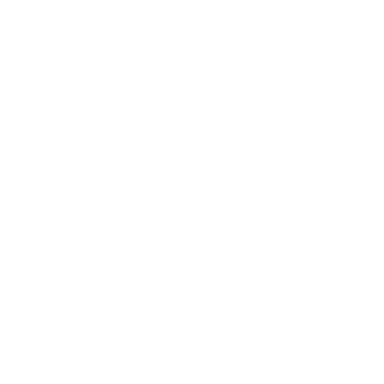 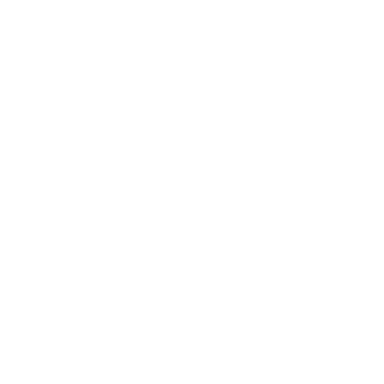 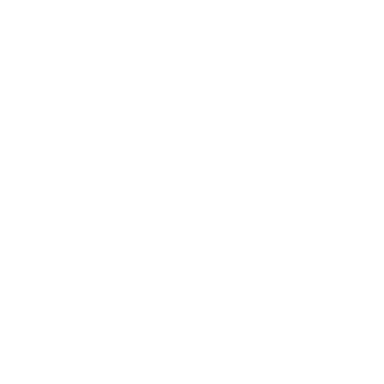 CPU’s
TSC
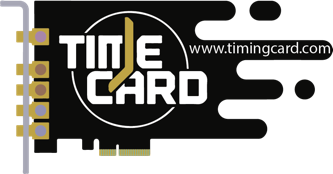 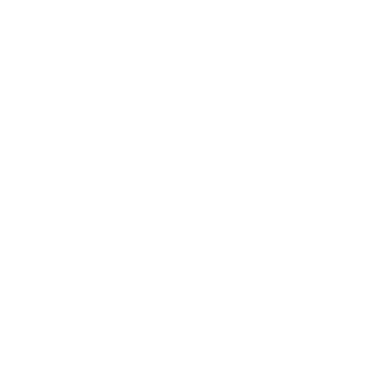 Data Center
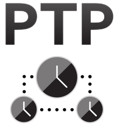 TPAUSE
RDTSC
IEEE P3335
PTM & PFM
IEEE 1588
Global
Local Network
Inside Machines
State of the ART
PTP w/o PTM
NTP
Packet Latency (Globally)
PTP+PTM
WR+PTM
Industry Standard Physical Clocks
One way Latency (P2P)
UserlandOS
Tangle
DC like a PC
MMU
INT
500ms
100ms
20ms
2ms
1ms
500us
250us
100us
50us
20us
5us
1us
500ns
100ns
10ns
1ns
100ps
10ps
1ps
DDP
CCP
Disk Operations
Real Time Linux
Wall Clock
Network
Operating System
CPU, GPU
Latest Open-Source Hardware
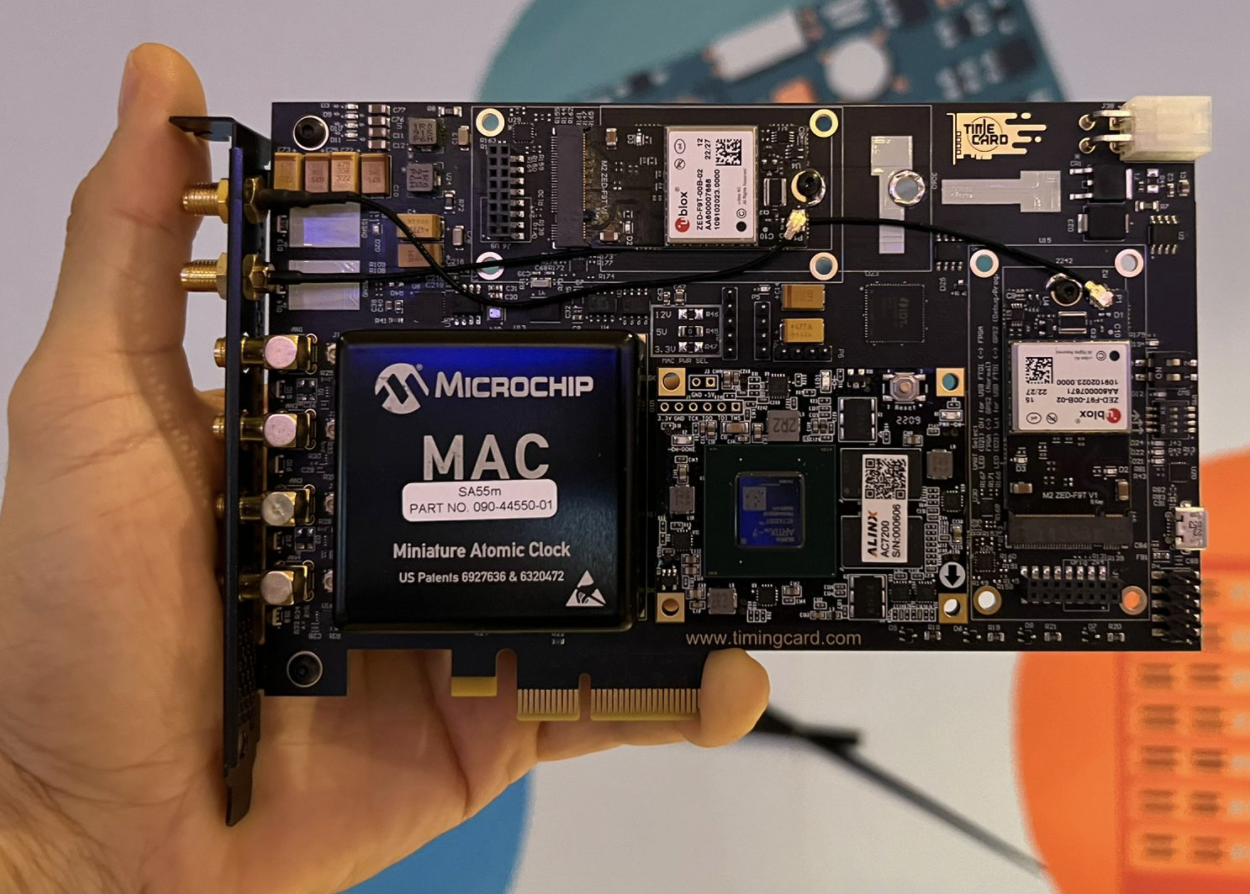 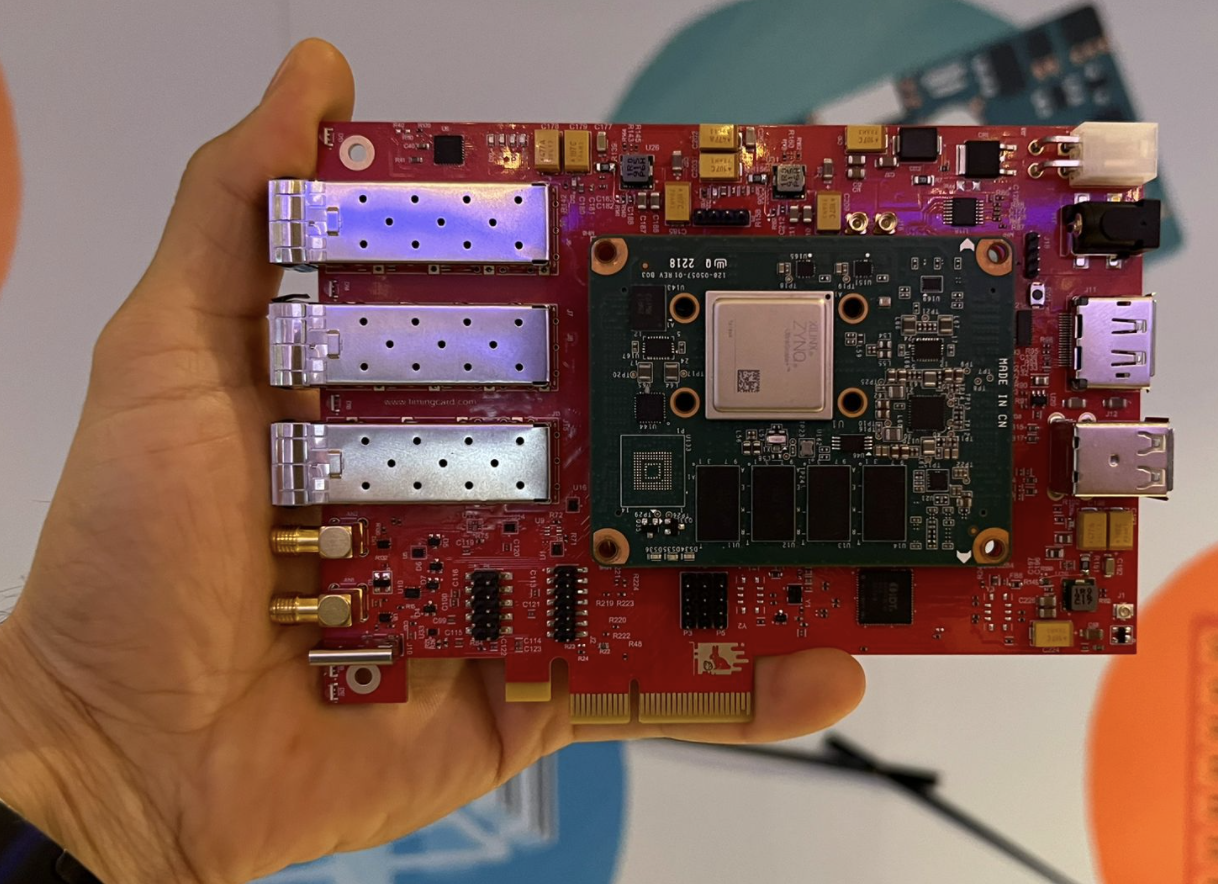 Latest Open-Source Hardware
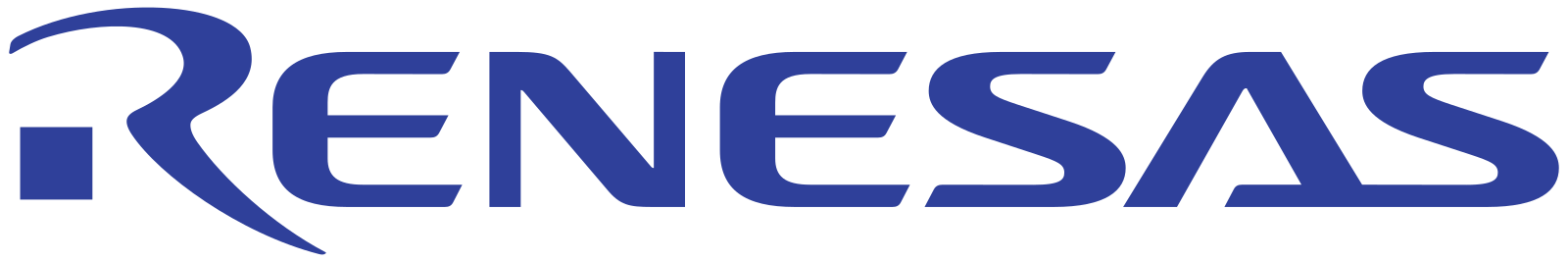 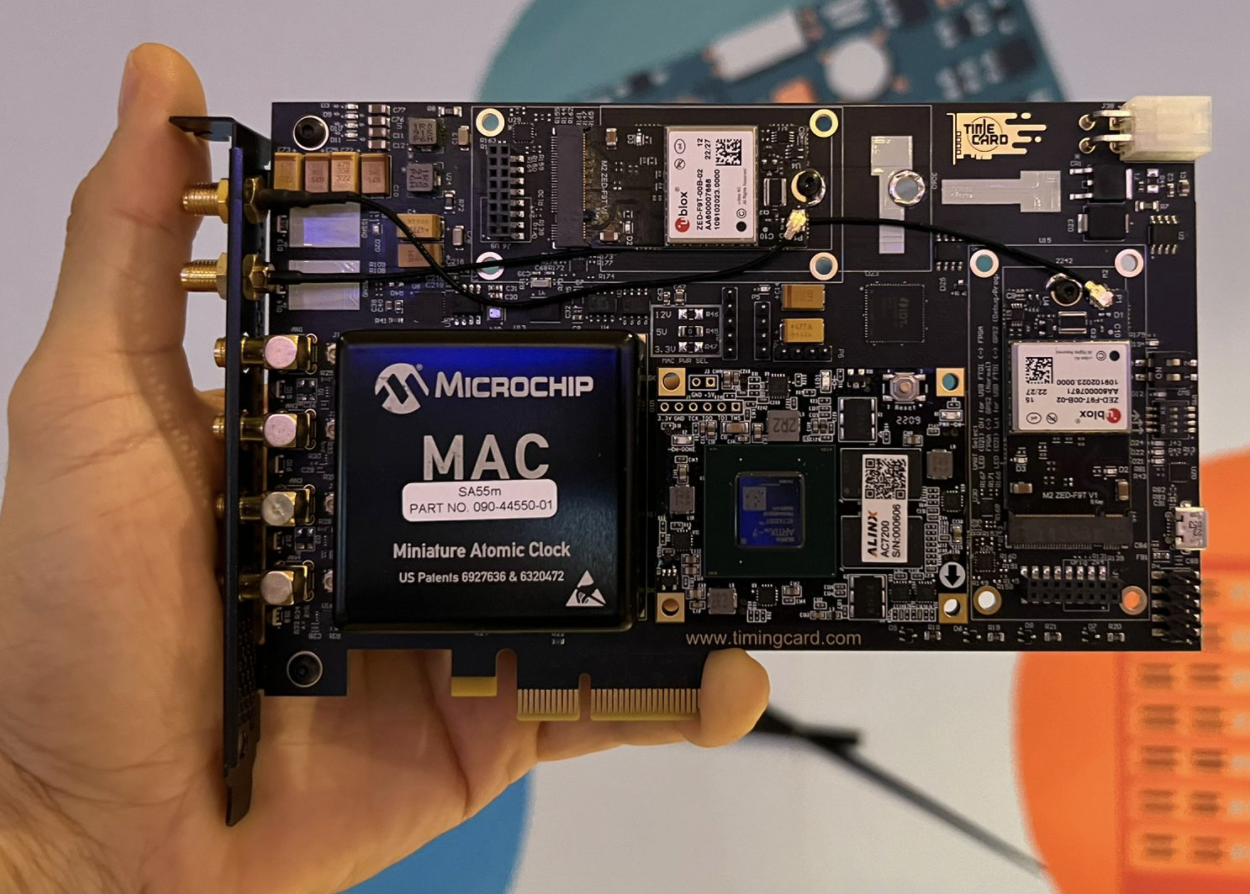 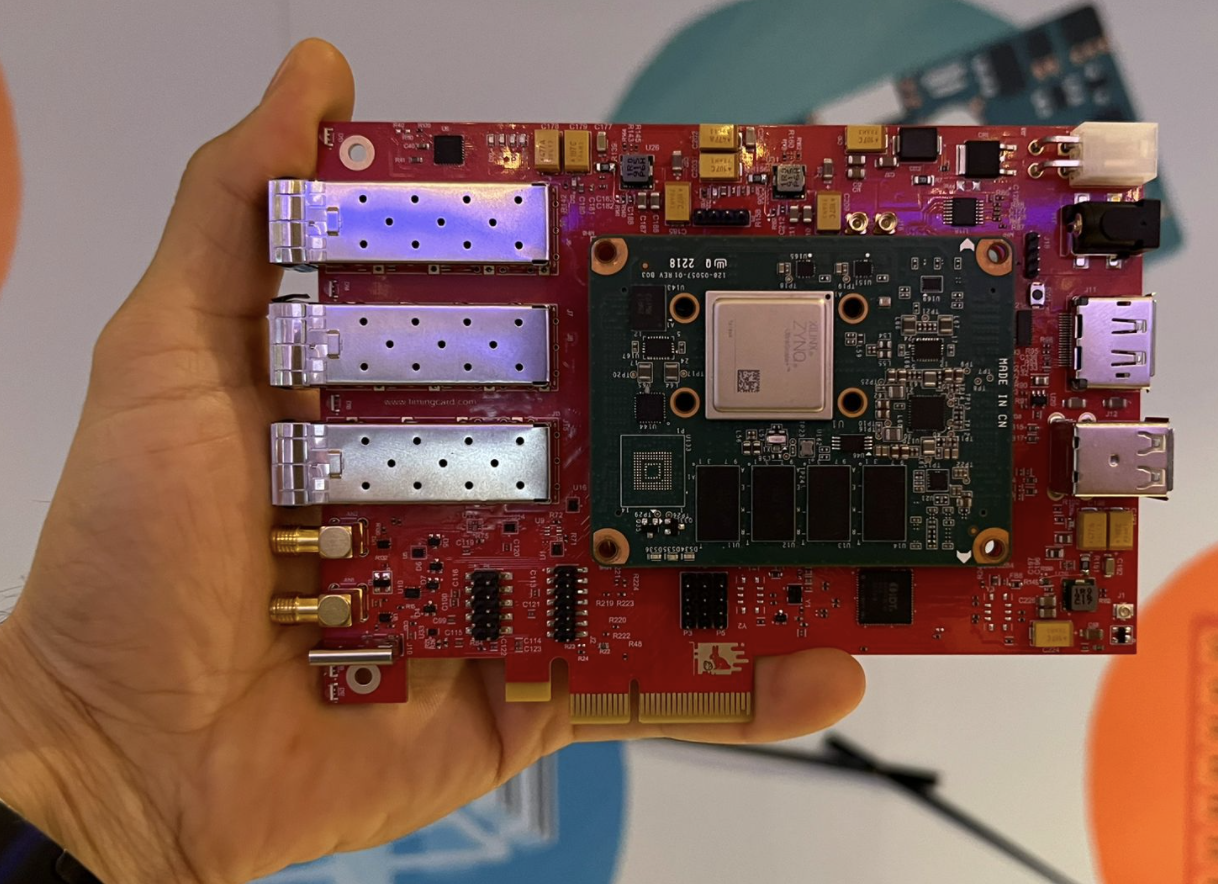 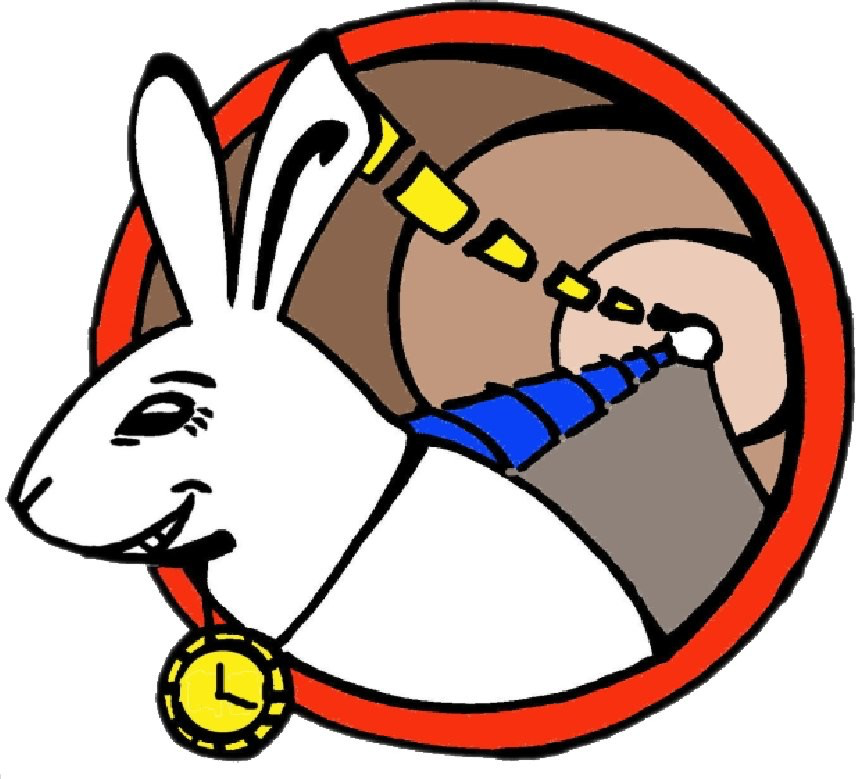 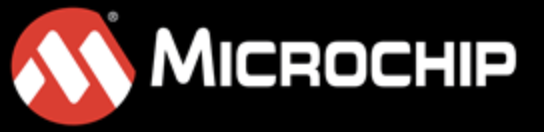 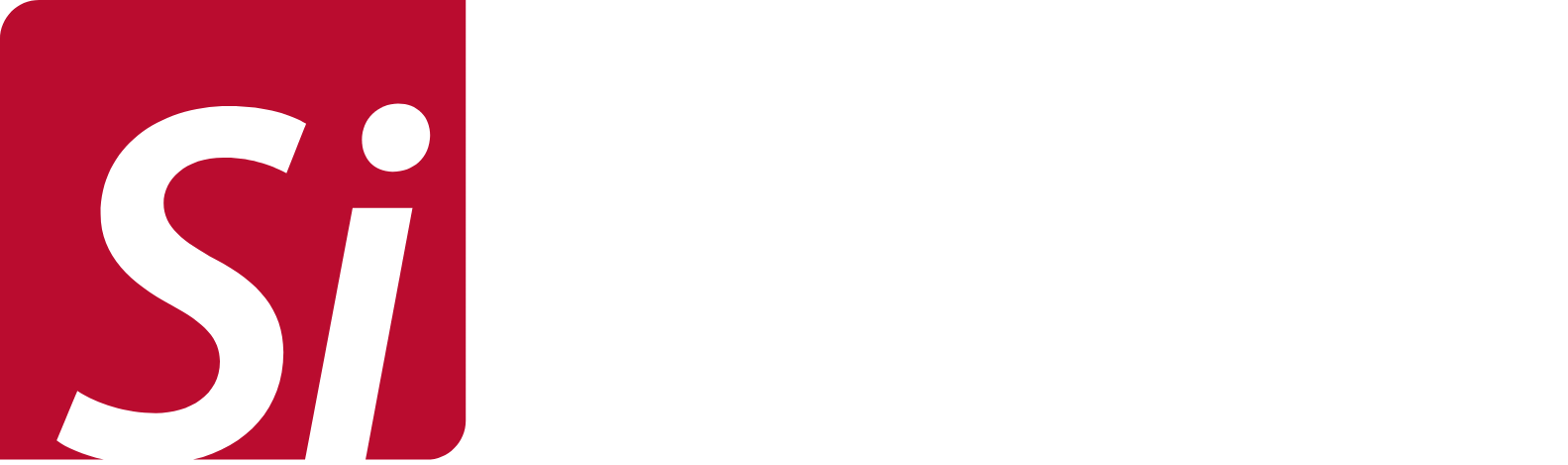 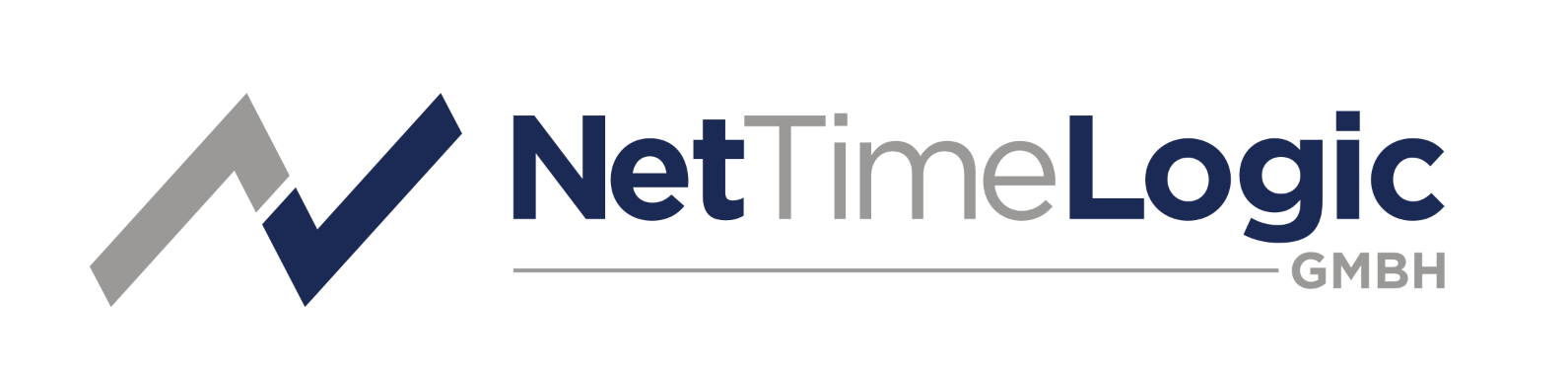 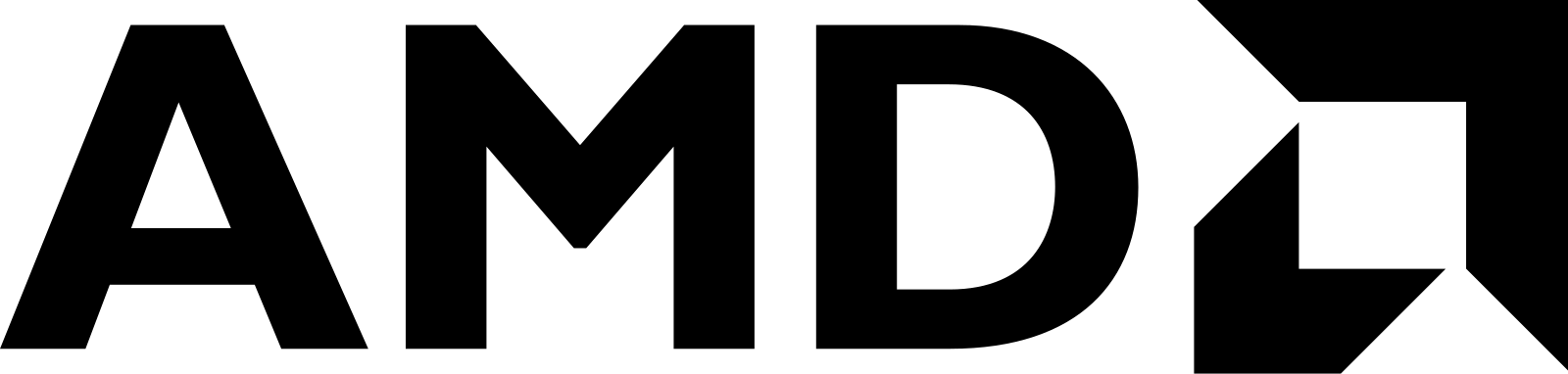 Conclusion
Datacenter Applications for Timing can be divided in 4 classes:
Active applications enforce things to execute at a specific time or frequency
Reactive applications measure time or frequency
As the demand or capacity scales up:
Heterogeneity increases
Temporal Optimization becomes a need
Alignment of events becomes crucial
Different domains require unique solutions
Let’s learn from the Cells!
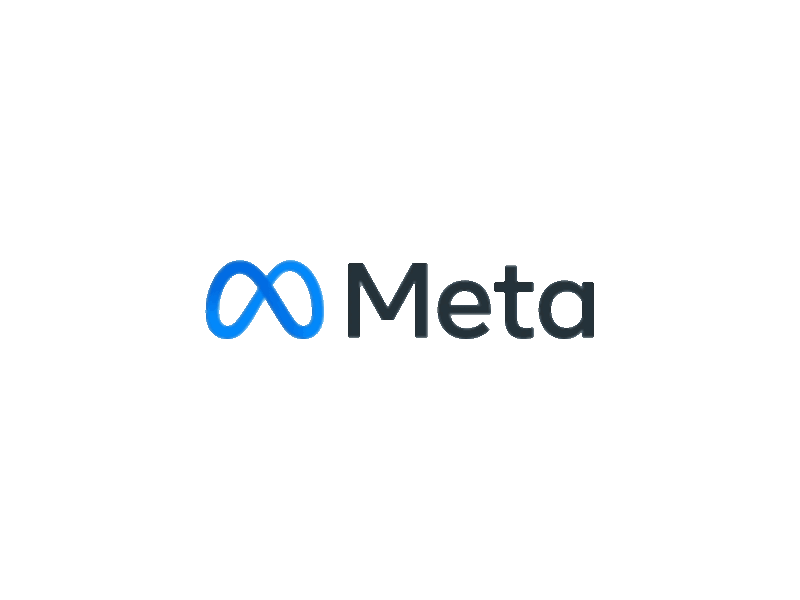 Thank you
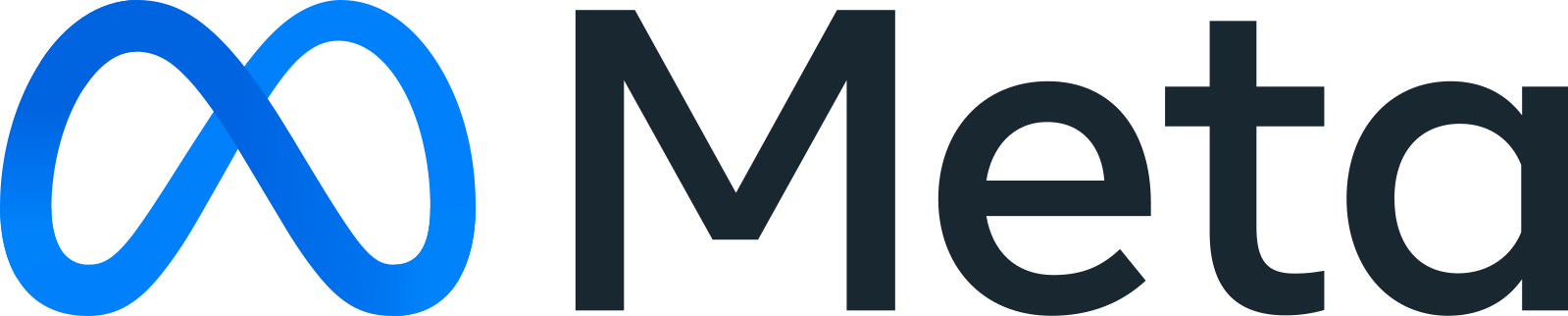 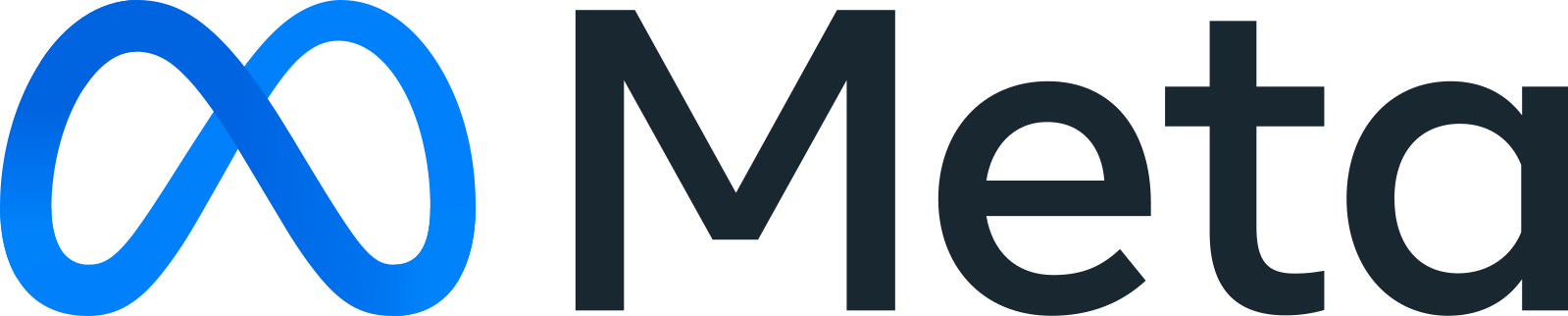 Thank you